The Zincolator!Analytical tools for a Synthetic Catalyst
Santiago Toledo & Robert Jonas
Texas Lutheran University
Overall goals
Introduce students to the techniques and possibilities of synthetic biology.
Develop a project to be incorporated in our sophomore level microbiology lab.
Develop a student research project involving synthetic biology and current research ongoing in our departments.
Increase collaboration between the biology and chemistry departments.
Biomimetic metal complex catalyst
-Use a synthetic  model of the active site 
containing Zn
-Test the reactivity of the model complex 
towards substrate oxidation utilizing O2 
as the single oxidant.
Challenges:
-Is the catalyst stable in water?
-Is the catalyst utilizing O2 during the oxidation reaction?
Szajna-Fuller, E. et al. Inorg. Chem. 2007, 46, 5499−5507
Catalyst Stability
Is the Zn-containing catalyst stable in water?
We can design a sensor to detect the release of zinc
Assuming E. coli contains the ZntR/MerR zinc-sensing protein
BioBricks-promoter
Part:BBa_K190022
Designed by Michael Verhoeven   Group: iGEM09_Groningen   (2009-08-25)
Zinc Promoter (ZntR regulated) with own RBS 
The pZntR from E.coli K.12 has a specific RBS site behind it in the genome. Here the RBS site is attached to the promoter region. The RBS site might influence the activity of the promoter and will be tested in the same way as BBa_K190016. ZntR activates transcription when Zn(II) is bound (1)
BioBrick-reporter
Part:BBa_J18932
Designed by Raik Gruenberg   Group: Affiliates   (2010-01-26)
From partsregistry.org
mCherry RFP 
Red fluorescent protein derived from DsRed. 
Advantages: 
fast folding and maturation 
bright and photo-stable 
Degradation issues: 
Ajo-Franklin...Silver (2007) report multiple bands for mCherry purifications in E. coli 
SDS treatment or boiling can hydrolyze the chromophore position at F//MYG splitting the protein in half
Schematic
BBa_K190022
BBa_J18932
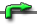 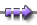 Promoter
Reporter
Oxygen Sensor
Since the reaction presumably uses oxygen, we can trace the progress of the reaction by tracking the depletion of oxygen
Assuming the E. coli has the Fnr oxygen sensor
We will have to control for metabolic use of oxygen by E. coli (running similar tubes with and without catalyst).
BioBricks-Oxygen Sensor
Part:BBa_K239002
Designed by Axel Nystrom   Group: iGEM09_UCL_London   (2009-06-22)
Currently in the planning stage. We could build it (160 bp).
HypB promoter, activated by Fnr during oxygen deficiency 
Sequence contains 2 Fnr binding sites and is sigma70 dependent. Function: Switched on during anaerobic conditions (ca 7-fold). Area of application: Detection of when the cell is switching to anaerobic conditions.
BioBrick-Reporter (same one)
Part:BBa_J18932
Designed by Raik Gruenberg   Group: Affiliates   (2010-01-26)
From partsregistry.org
mCherry RFP 
Red fluorescent protein derived from DsRed. 
Advantages: 
fast folding and maturation 
bright and photo-stable 
Degradation issues: 
Ajo-Franklin...Silver (2007) report multiple bands for mCherry purifications in E. coli 
SDS treatment or boiling can hydrolyze the chromophore position at F//MYG splitting the protein in half
Schematic
BBa_K239002
BBa_J18932
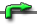 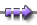 Promoter
Reporter
Thanks, Y’all!
We appreciate your help with this introduction to synthetic biology!